Aerodynamic forces and moments
Aerodynamic forces and moments
Introduction
The design of vehicles such as airplanes has advanced to the level where we require the wealth of experience gained in the investigation of flight over the past 100 years.

The fluid of primary interest is air, which is a gas at standard atmospheric conditions. We assume that air’s dynamics can be effectively modeled in terms of the continuum fluid dynamics of an incompressible or simple-compressible fluid. Air is a fluid whose local thermodynamic state we assume is described either by its mass density  constant, or by the ideal gas law. In other words, we assume air behaves as either an incompressible or a simple-compressible medium, respectively.
The equation of state, known as the ideal gas law, relates two thermodynamic properties to other properties and, in particular, the pressure. It is
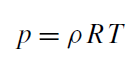 Aerodynamic forces and moments
Introduction
The thermodynamic properties of pressure, temperature, and density are assumed to be the properties of a mass-point particle of air at a location X= (x, y, z) in space at a particular instant in time, t. assume the measurement volume to be sufficiently small to be considered a mathematical point.
Local thermodynamic equilibrium prevails within the mass-point particle at X and t regardless of how fast the thermodynamic state changes as the particle moves from one location in space to another.
This is an acceptable assumption for our macroscopic purposes because molecular processes are typically faster than changes in the flow field we are interested in from a macroscopic point of view.
Continuum hypothesis, which states that we can define all flow properties as continuous functions of position and time and that these functions are smooth, that is, their derivatives are continuous.
This allows us to apply differential integral calculus to solve partial differential equations that successfully model the flow fields of interest
Aerodynamic forces and moments
Introduction
To develop the theory, the fundamental principles of classical mechanics are assumed. They are
 Conservation of mass
 Newton’s second law of motion
First law of thermodynamics
Second law of thermodynamics

The principle of conservation of mass defines a mass-point particle, which is a fixed mass particle. Thus the principle also defines mass density ρ, which is mass per unit volume. If a mass-point particle conserves mass, as we have postulated, then density changes can only occur if the volume of the particle changes.

Newton’s second law defines the concept of force in terms of acceleration (“F=
ma”). The acceleration of a mass-point particle is the change in its velocity with
respect to a change in time. Let the velocity vector u = (u, v, w); this is the velocity of
a mass-point particle at a point in space, X=(x, y, z), at a particular instant in time t.
Aerodynamic forces and moments
Introduction
The acceleration of this mass-point particle is




The first is the local change in velocity with respect to time. The second takes into account the convective acceleration associated with a change in velocity of the mass-point particle from its location upstream of the point of interest to the observation point  X at time t.

We will also be interested in the spatial and temporal changes in any property f of a mass-point particle of fluid. These changes are described by the substantial
derivative as follows:
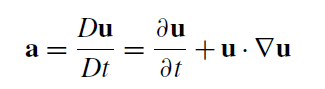 This equation describes the changes in any material property f of a mass point at
a particular location in space at a particular instant in time. Eulerian viewpoint
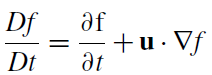 Aerodynamic forces and moments
Introduction
Aerodynamic Force and Moment

Air flowing past an airplane, or any other body, must be diverted from its original
path; such deflections lead to changes in air speed. 

Bernoulli’s equation shows that the pressure exerted by the air on the airplane is 
altered from that of the undisturbed stream. Also, the viscosity of the air leads to 
frictional forces tending to resist the air’s flow.

As a result of these processes, the airplane experiences an aerodynamic
force and moment. It is conventional and convenient to separate aerodynamic force
and moment into three components each.
Aerodynamic forces and moments
Introduction
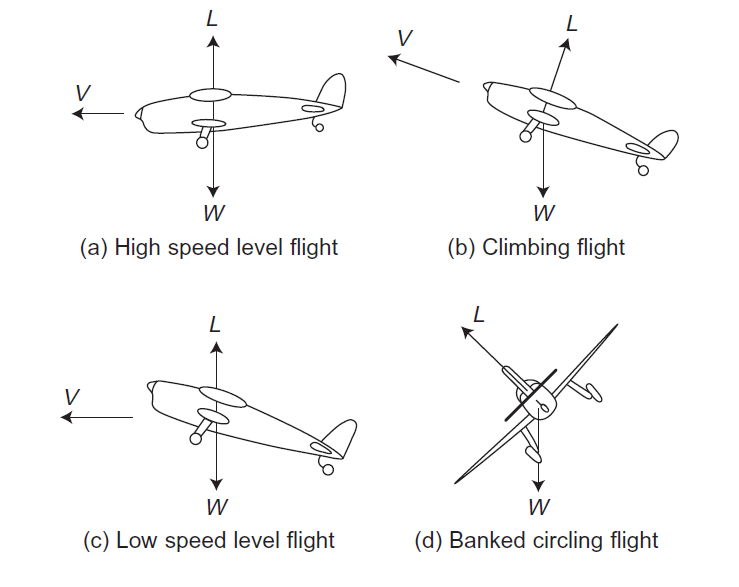 Aerodynamic Force and Moment

Lift, L (CZ Direction)
Drag, D(–X)
Crosswind Force, Y
Pitching Moment, M
Rolling Moment, LR
Yawing Moment, N
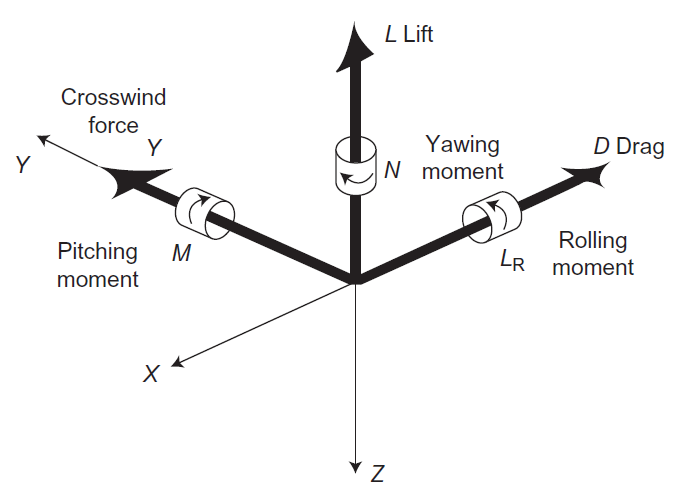 Aerodynamic forces and moments
Introduction
We need lift for flying!
Lift is the component of the force that a fluid flowing past a surface of a body exerts on it on the direction perpendicular to the oncoming flow direction.
Drag is, in opposition to lift, the component of the force along the direction of the oncoming flow direction.

How can we analyze aircrafts that are so different?
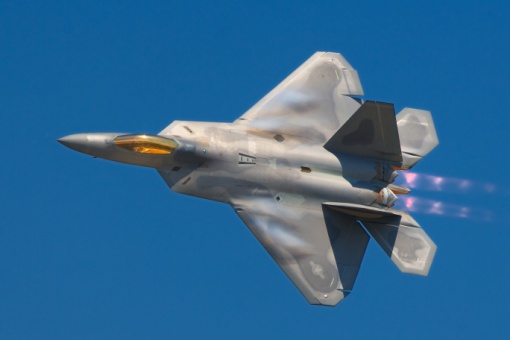 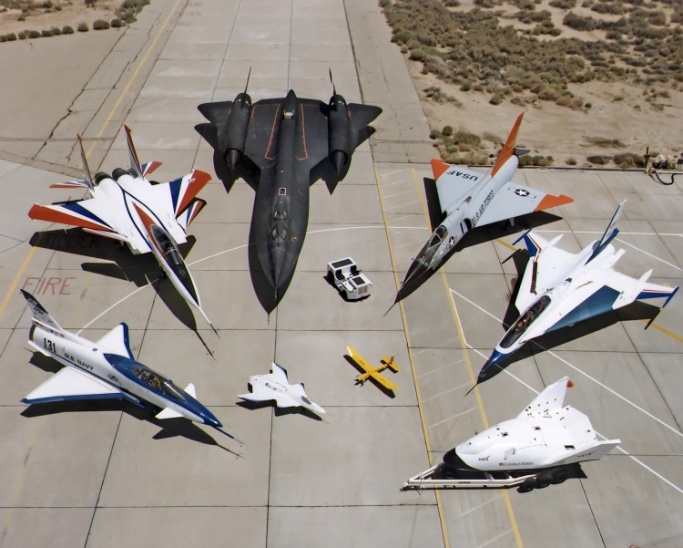 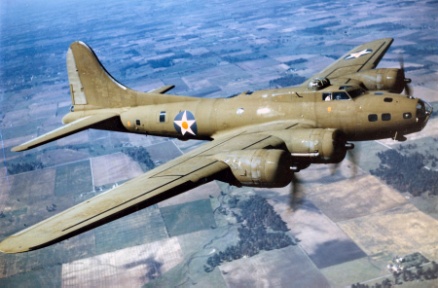 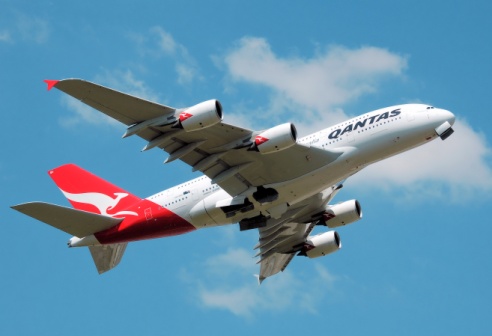 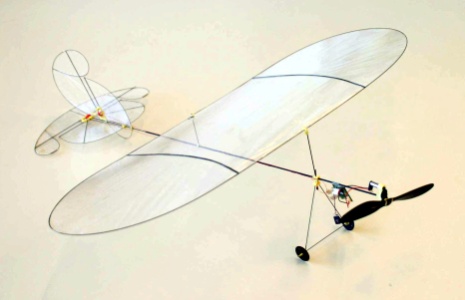 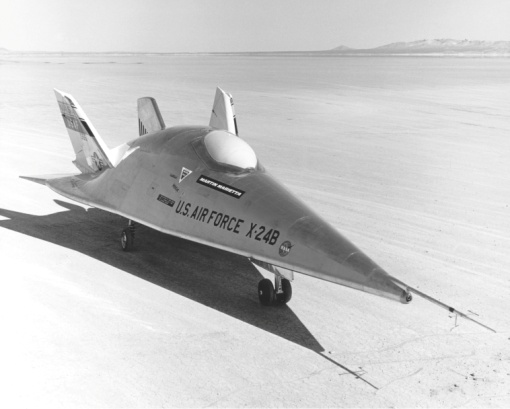 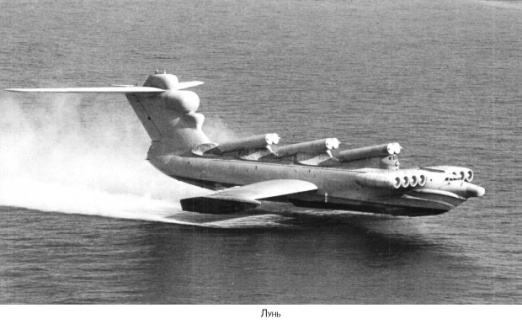 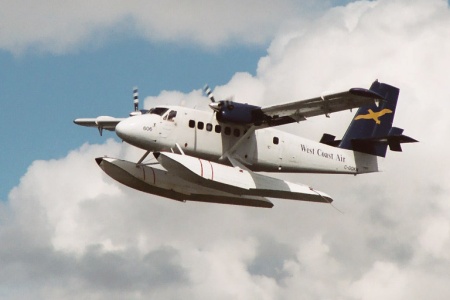 8
Aerodynamic forces and moments
Introduction: Forces
Why airplanes can fly?
We can easily remember the basic flight equations:

	And the forces that appear are:
W	=	weight
L	=	lift
D	=	drag
T	=	thrust


If we wish to have a stable flight condition we have to compensate all the forces.
	Considering a generic case with a sustained turn of radius rc, we decompose this equation along the path direction:
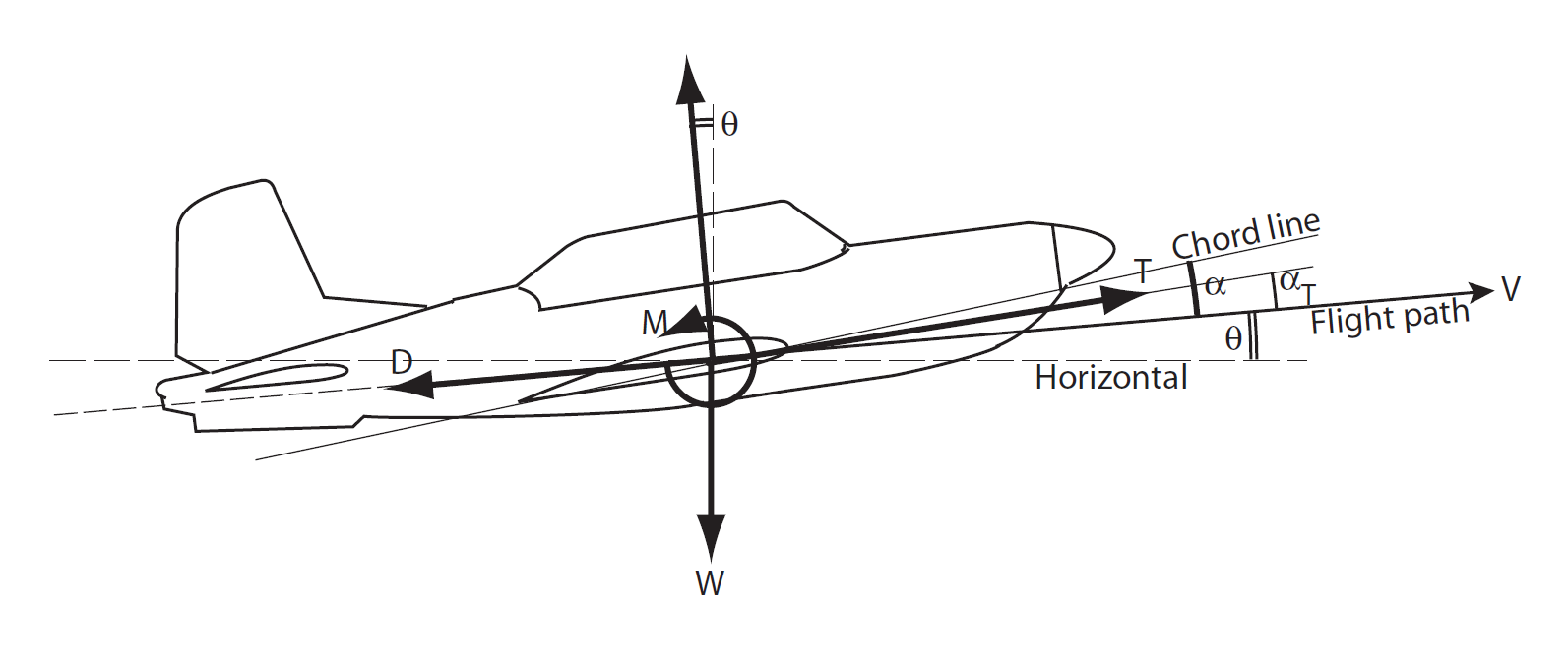 9
Aerodynamic forces and moments
Introduction: Coefficients
Where:
	is freestream density
V	is freestream velocity (flight speed)
S	is a reference area that depends on the specific problem
q	is freestream dynamic pressure
lref	is a reference lenght scale that also depends on the problem
10
Aerodynamic forces and moments
Introduction: Coefficients
In the case of a 2D problem, we can adapt the coefficients, considering that l, d, and m are the lift, draf and moment of the 2D problem.







Where:
cref	is a reference lenght scale that is usually the chord lenght of the airfoil

Pressure coefficient
11
Aerodynamic forces and moments
Aerodynamic forces: where do they came from?
Any body immersed in a fluid is under the action of two kind of forces:
Pressure forces: perpendicular to the surface and created by the elastic collisions of the molecules between the fluid and the body surface.
Shear forces: tangent to the surface and produced by fluid viscosity.

	We will see later that, pressure forces are fortunately much bigger than shear forces in classical aerodynamic shapes.
	Example: a cylinder will have a Cd=1 (with reference length equal to its diameter), while a classical airfoil may have a Cd=0.008 (with reference length equal to its chord)
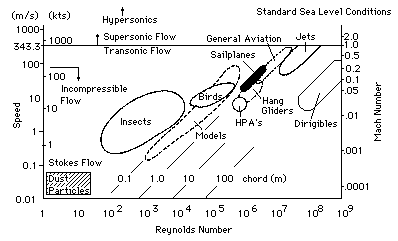 12
Aerodynamic forces and moments
Exercises
Consider the supersonic flow over a 5 half-angle wedge at zero angle of attack as sketched in the figure. The freestream parameters are M  =2, p=1.01·105 N/m2 and =1.23 Kg/m3. The pressure on the upper and lower surfaces of the wedge are constant and equal to p1=1.31·105 Pa. The pressure on the base of the wedge is p. The shear stress varies over both the upper and lower surfaces as w=431·s-0.2 N/m2. The chord of the wedge is 2 m.
	Calculate the drag coefficient
13
Aerodynamic forces and moments
Exercises
In low speed and incompressible flow, we measure a NACA 4412 profile with an angle of attack of 4, and we obtain: cl=0.85 cm c/4=-0.09
	Calculate the location of the center of pressure.

3    Consider the DC3, Just outboard of the engine nacelle, the airfoil chord length is 4.6m. At cruising velocity 300km/h at sea level, the moment per unit span at this airfoil location is M´(c/4) = -4850N.m/m and M´LE =-14550N.m/m . Calculate the lift per unit span and the location of the center of pressure.
14
Aerodynamic forces and moments
Flow similarity
Flow similarity between two flow fields
The streamline patterns are geometrically similar
The force coefficients are the same as a result of having the same distribution of p/p, V/V , T/T , when plotted against nondimensional coordinates.
	When do we have flow similarity?
The bodies and boundaries are geometrically similar
Both flows have the same similarity parameters
In general, we can consider Re and M  the only relevant similarity parameters
15
Aerodynamic forces and moments
Exercises
Consider the flow over two circular cylinders, one having four times the diameter of the other. The flow over the smaller cylinder has a freestream density, velocity and temperature given by 1, V1, and T1 respectively, and over the larger cylinder 2, V2, and T2, where 2= 1/4, V2=2V1 and T2=4T1.
	Note:  and a are proportional to T1/2
	Demonstrate that the two flows are dynamically similar.
Aerodynamics and aeroelasticity – Daniel Redondo
16
Aerodynamic forces and moments
Exercises
Consider an aircraft flying at 880km/h,  FL380 in an environment at p  =20700 Pa and T  =-56 C
	We have a 1:50 scale model to be tested in a wind tunnel facility where the temperature is -34  C. 
	Note:  and a are proportional to T1/2
	Calculate the required wind tunnel flow speed and pressure such that lift and drag coefficients in the WTT match the values for free flight.
Aerodynamics and aeroelasticity – Daniel Redondo
17
Aerodynamic forces and moments
Typical Cd values
18
Aerodynamic forces and moments
Aerodynamic equations simplifications (I)
The momentum Navier-Stokes equation is:



	Analyzing the order of magnitude of the different terms we can find some simplifications.
Viscosity can be neglected in general, except in certain  areas (boundary layer, downwash, etc…)


Example analysis for a  light aircraft:


Mass forces effects are much smaller than dinamic pressure effect, except in aerostatic ballons.
Aerodynamics and aeroelasticity – Daniel Redondo
19
Aerodynamic forces and moments
Aerodynamic equations simplifications (II)
The energy Navier-Stokes equation is:


Analyzing the order of magnitude of the different terms we can find some simplifications.

Adiabatic hypotheis because heat transfer  is neglectable if compared with transport terms.


Barotropic hypothesis: we can define a unique relation between density and pressure across the fluid field. 
Liquids:
Isentropic movement:
Aerodynamics and aeroelasticity – Daniel Redondo
20
Aerodynamic forces and moments
Simplified equations
After all those simplification we obtain a compact expression of the equations:

Continuity equation


Momentum equation


Energy/entropy equation


Equation of state
21
Aerodynamic forces and moments
Limitations of the simplified equations
We must remember all the hypothesis done in order to obtain those simplified equations. They will not be valid in limited areas like:
Boundary layer
Shock wave
Any other small area where entropy grows

	But those areas are in general thin layers and although the impose strong constraints to the physics of the problem, the previous simplifications are still valid outside those regions.

	We will use two parameters to reflect the validity of our aproximations:
Reynolds number: is the relation between the convective terms and the viscous terms.

Mach number: is a measurement of the compressibility effects. As we increase the flow speed with respect to the speed of sound, the flow patterns and pressures can change dramatically. It is important to analyze this value locally and not only in the free stream. 
We may find compressibility effects in a high lift configuration with a free flow Mach of 0.3!!
22
Aerodynamic forces and moments
Typical modelizations and their hypothesis
However, only a few of those cases can be solved analytically
	The first 4 methodologies progressively introduce more generic simplifications, while the last 4 rows represent equations that have been specifically derived from the potential equation in order to answer to certain simulations.
23
Aerodynamic forces and moments
The role of CFD and wind tunnel test
CFD is the well know acronym for “Computational Fluid Dynamics”
	Most of the simulations performed nowadays in the industry are done through computational simulations.
	Looking at the aerodynamic simulations, we can hardly find industrial problems that can be solved analytically.
	The usual CFD codes (commercial or not) can solve many different problems. They have certain limitations, but in most cases, bad obtained results are not caused by a malfunctioning but by a bad use of the software or a mistake in the input parameters.
	We can easily generate impressive plots and animations but  there is a narrow line between “Color Fluid Dynamics” and “Color For Directors”!!
Why should I study analytical cases?
They help to understand the basic aerodynamic principles
A certain experience with analytical examples is required in order to assess the limitations of the CFD codes
CFD code are not magical. They are built based on a certain modelization of the flow physics, and you cannot understand the limitations of the CFD unless you understand the limitations of the model itself.
24
Aerodynamic forces and moments
Potential movement
The previous hypothesis (inviscid, adiabatic and barotropic relation in the flow filed) yield to the conservation of the rotor of the velocity, but in the free stream this rotational is 0, thus it will be 0 in any point.



	
That means that we can define a potential function

	After some manipulations we can obtain the Euler-Bernoulli equation:
								that can be particularized for:

Liquids

Perfect gas							  where a is the local speed of sound
25
Aerodynamic forces and moments
Potential movement: boundary conditions
We have removed the terms with viscosity, thus we cannot expect null velocity on the wall.

We know the shape of the body  (given by the function F) and we can impose that the normal velocity with respect to the body surface is zero.



If we had compressible terms there would be a factor                  thus we can assume errors below 10% if                  although we use the incompressible approach.
26
Aerodynamic forces and moments
Potential movement 2D
The incompressible approach in a 2D case yields the following equation:


We need to work in the plane and we can create a complex potential in order to manipulate the expressions more easily.
	Its real and imaginary part will be solutions of the Laplace equation.

	where t is the position in the complex plane (x+i z)
	The first derivative return the conjugated velocity
27
Aerodynamic forces and moments
Potential movement 2D
Stream line





Stagnation point

	Remembering the complex variable theory, we know that the number of stream lines that connect this stagnation point is a function of the multiplicity of the root.
Simple root		2 stream lines
Double root		3 stream lines
Triple root		4 stream lines
Mass flux between 2 stream lines
28
Aerodynamic forces and moments
Potential movement 2D
Example potentials:
Uniform flow



Source / drain



Source:		Q>0
Drain:		Q<0
Stream lines are radial, with origin on the source/drain
The flux through any closed line surrounding the singularity is Q
29
Aerodynamic forces and moments
Potential movement 2D
Example potentials:
Vortex



Clockwise			>0
Counterclockwise		<0
Stream lines are circumferences around the singularity

Doublet
It is the joint action of a source and a drain in t=a and t=-a





The general expression would be
30
Aerodynamic forces and moments
Potential movement 2D
The fact that the flow is always along a streamline and not through it, allows to substitute any streamline in an inviscid flow by a solid boundary without affecting the remainder of the flow pattern.
If a streamline forms a closed curve, it separates the flow in to independent areas, and we can replace one of them by a solid body.
This concept is employed in the mirror image methodology, where through the creation of singularities in the flow filed we achieve our solid body shape with one streamline.








Online potential flow simulator: http://www.dept.aoe.vt.edu/~devenpor/aoe5104/ifm/ifm.html
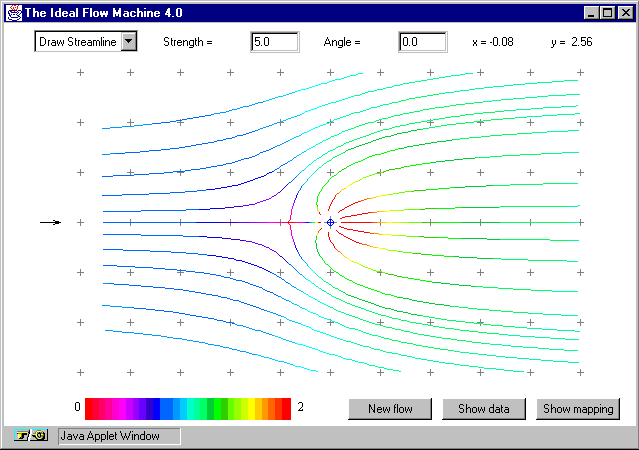 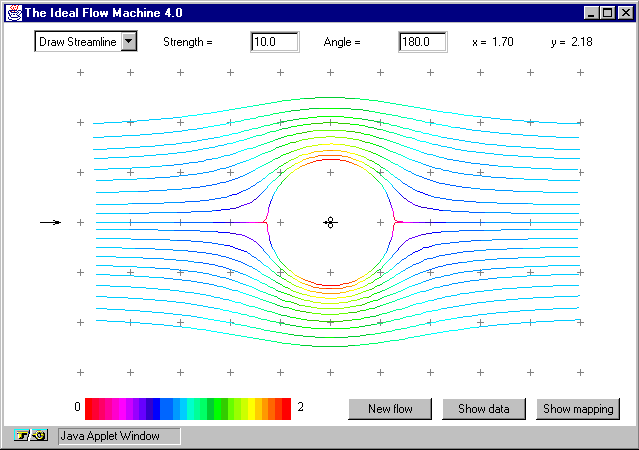 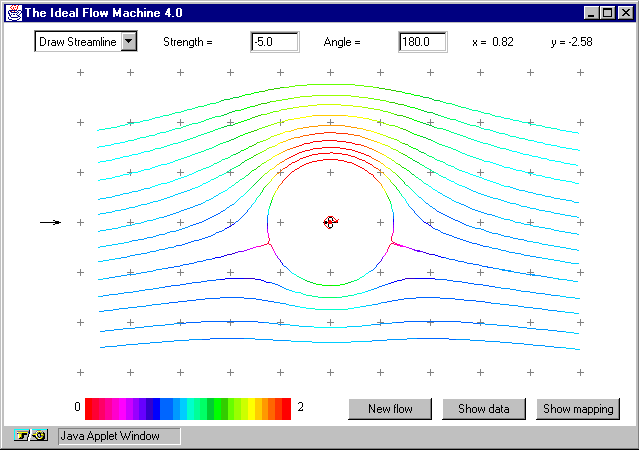 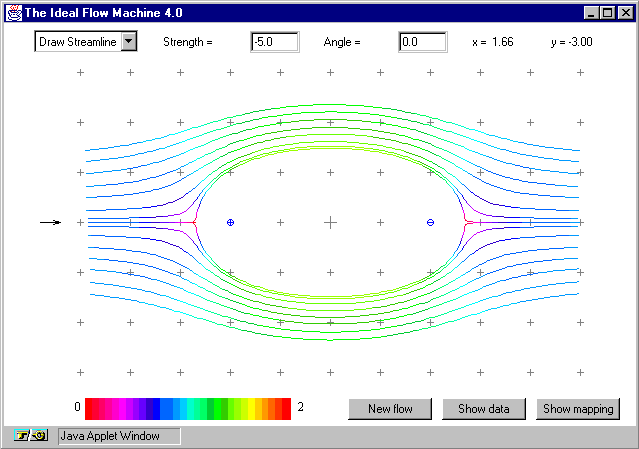 31
Aerodynamic forces and moments
Potential movement 2D: flow around a cylinder
The potential function that represents a cylinder in a uniform flow is:


	the imaginary part is:

	and the real part is:

	We remember that the streamline are defined by

	In our case =constant if


	The conjugated velocity is

	And the stagnation points are
32
Aerodynamic forces and moments
Potential movement 2D: flow around a cylinder
We can calculate the velocity over the cylinder wall:




	The Bernouilli equation gives the pressure over the cylinder wall




cp>0		V<U

cp=1		V=0

cp<0		V>U

cp=0		V=U
33
Aerodynamic forces and moments
Potential movement 2D: flow around a cylinder
If we add a vortex in the center of the cylinder




	The stagnation points are


								where K is a non dimensional parameter


	the solutions are
34
Aerodynamic forces and moments
Potential movement 2D: flow around a cylinder
Let’s analyze the stagnations points for the cylinder with circulation in an uniform flow


K<1




K=1




K>1
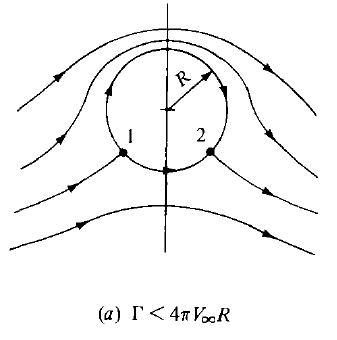 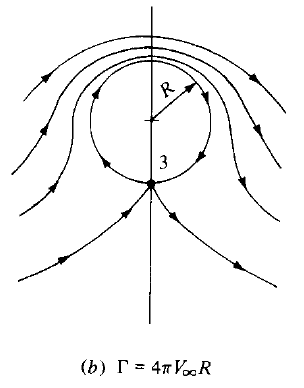 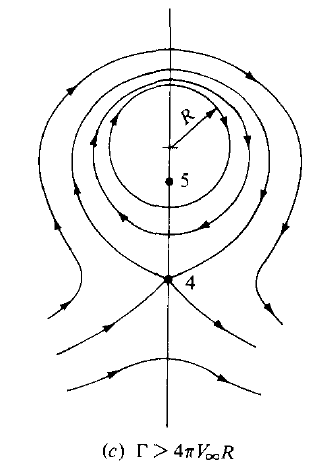 35